PE Budget Proposal for 2023-24
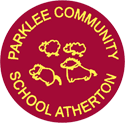 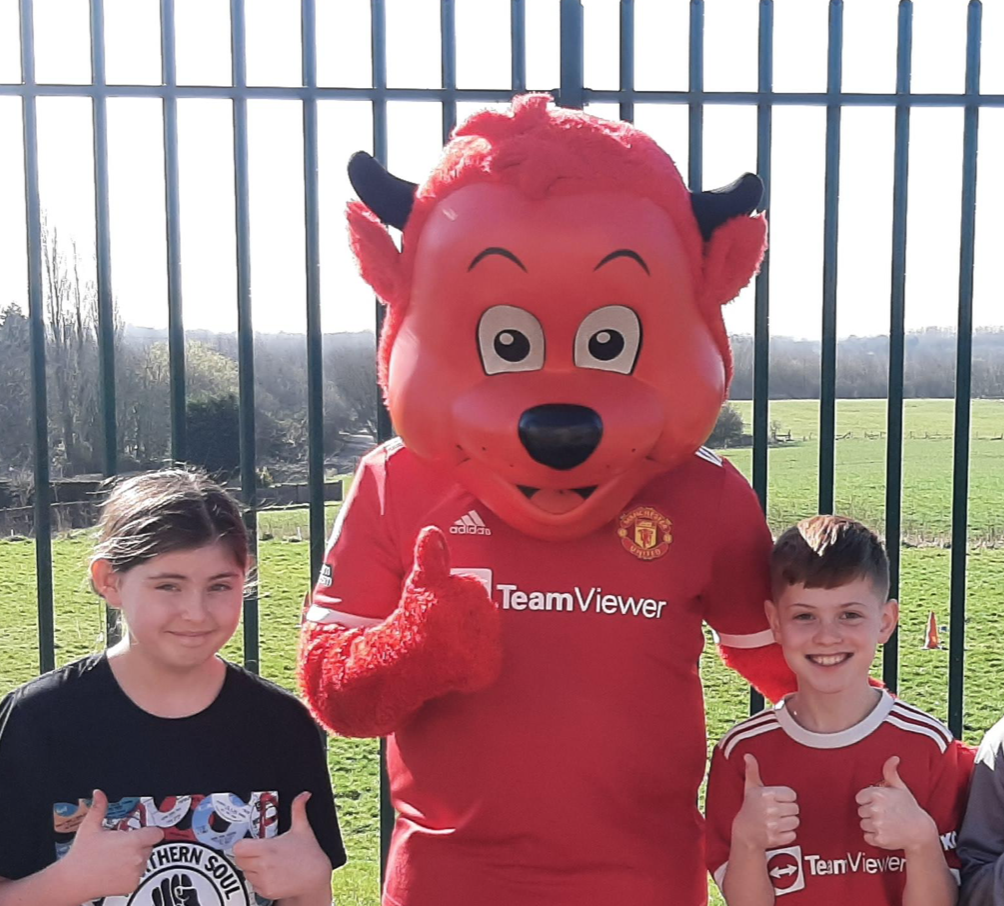 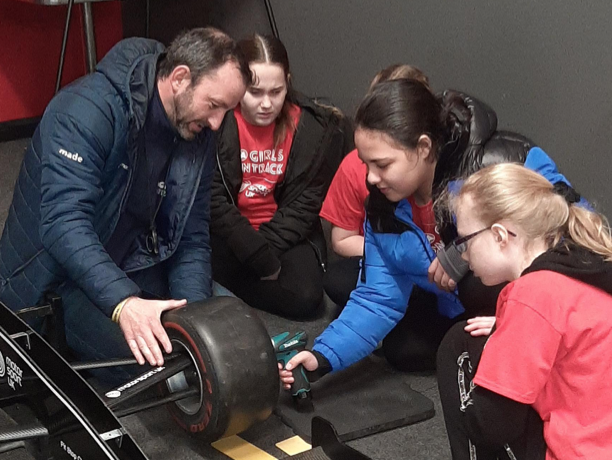 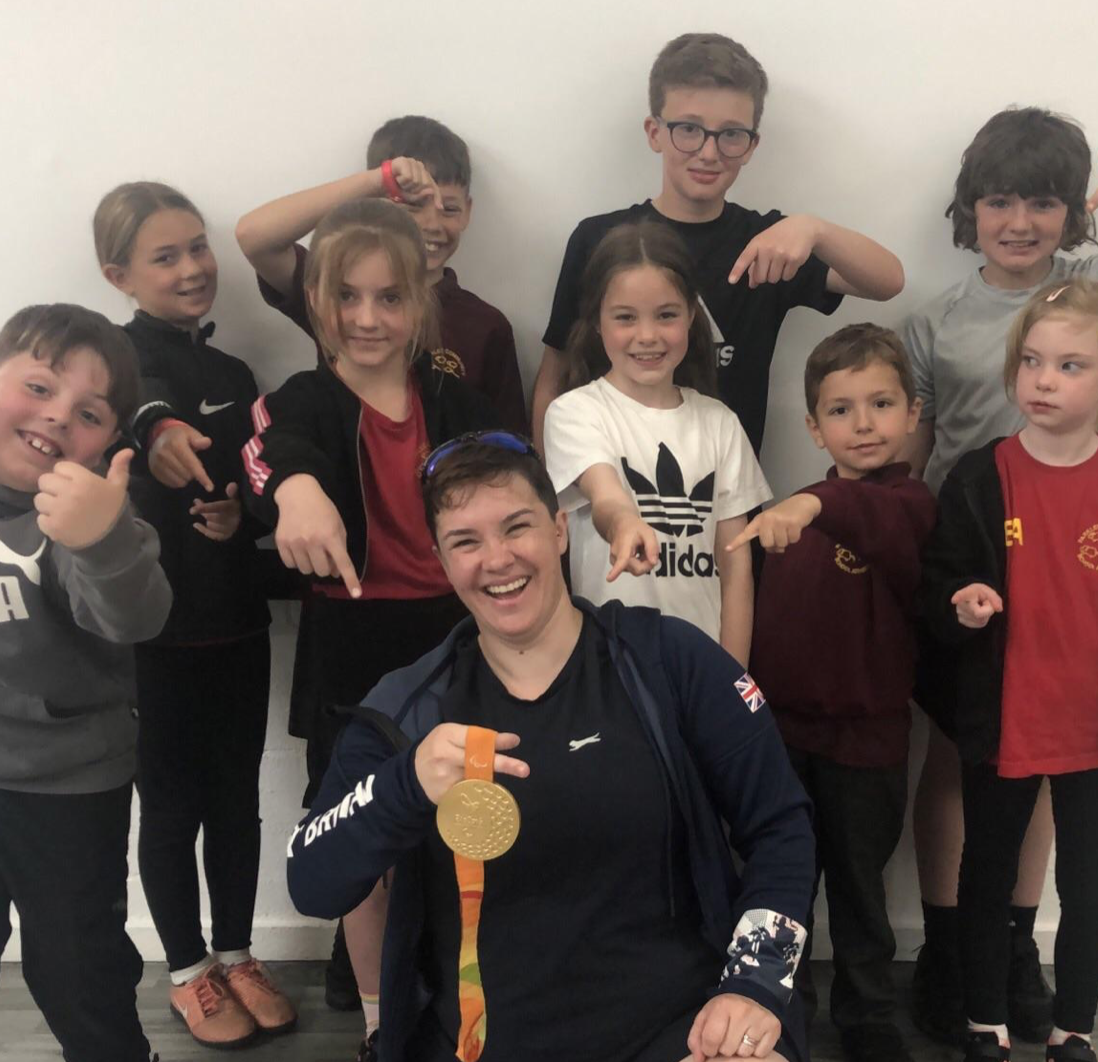 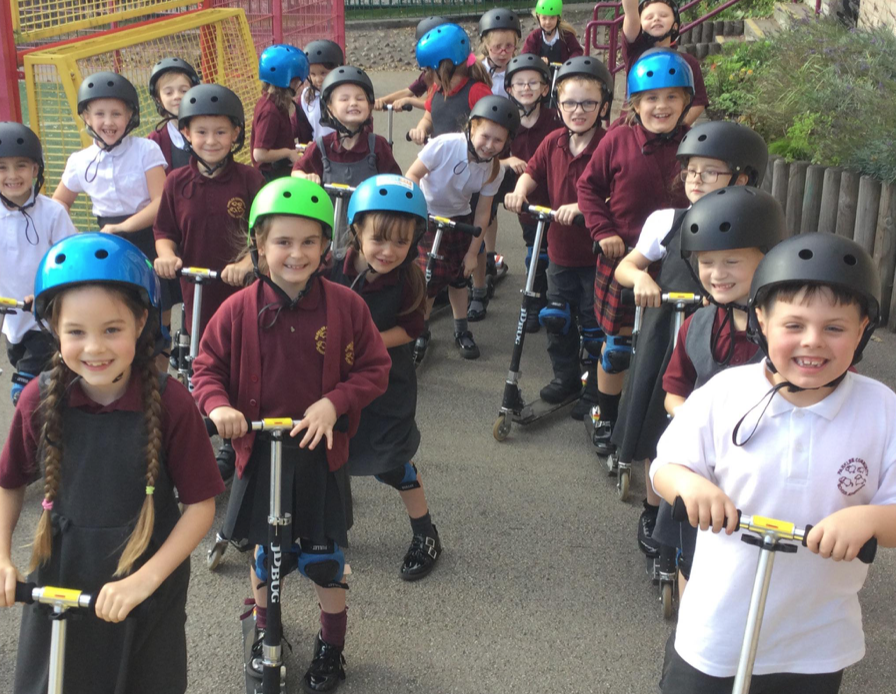 Key Performance Indicators (KPIs)
KPI 1: The engagement of all pupils in regular physical activity.
KPI 2: The profile of PESSPA is being raised across the school as a tool for whole-school improvement.
KPI 3: Increased confidence, knowledge and skills of all staff in teaching PE and sport.
KPI 4: Broader experience of a range of sports and activities offered to all pupils.
KPI 5: Increased participation in competitive sports.
KPI 6: Swimming Provision
Sports Premium Grant (SPG) 2023/2024 Proposal
Key Performance Indicator 1: The engagement of all pupils in regular physical activity.
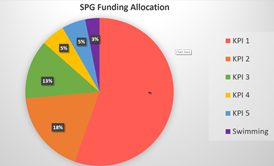 Key Performance Indicator 2: The profile of PESSPA being raised across the school as a tool for whole school improvement
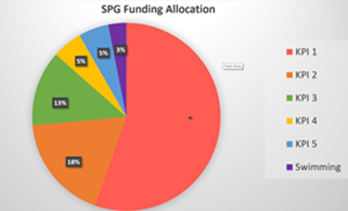 Key Performance Indicator 3: Increased confidence, knowledge and skills of all staff in teaching PE and sport
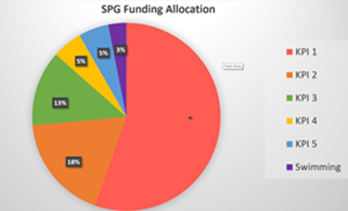 Key Performance Indicator 4: Broader experience of a range of sports and activities offered to all pupils
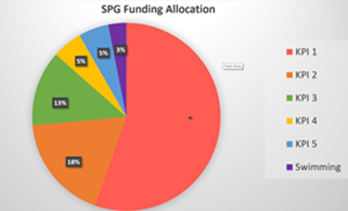 Key Performance Indicator 5: Increased participation in competitive sport
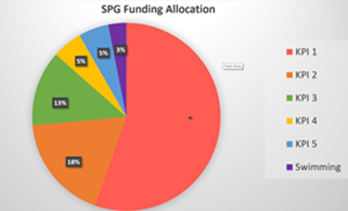 Swimming
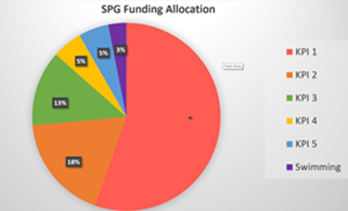